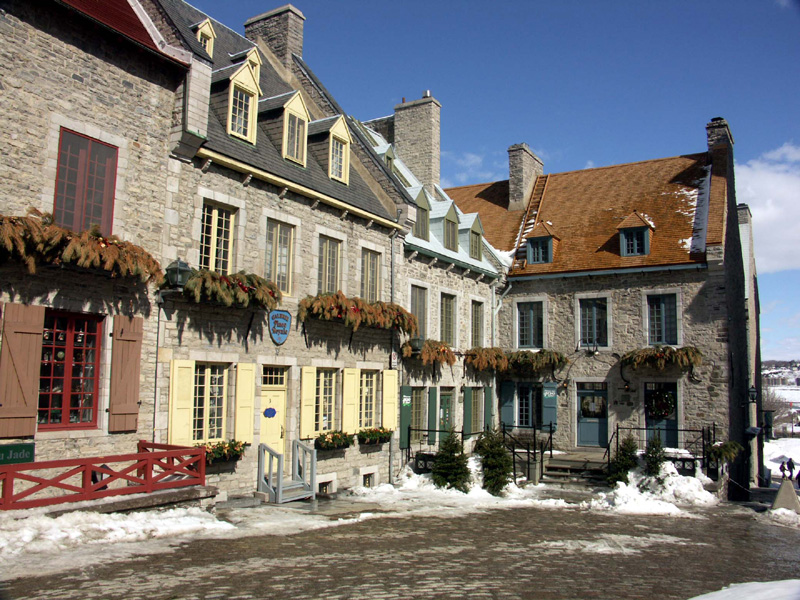 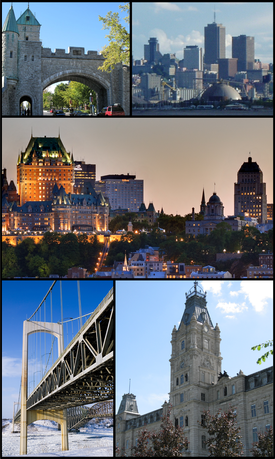 Quebec
The population in Quebec is 
8 130 000 .
Quebec
The climate in Quebec is very hot in the summer with highs of 25 degrees Celsius.  In winter it is snowy and cold with lows of -17 degrees Celsius.
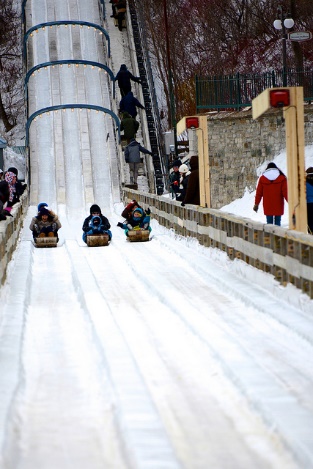 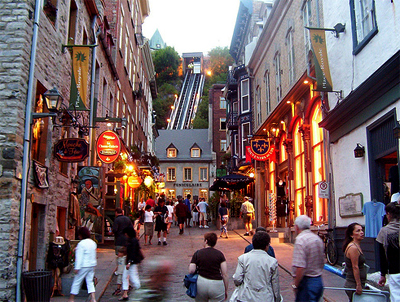 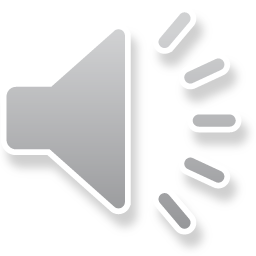 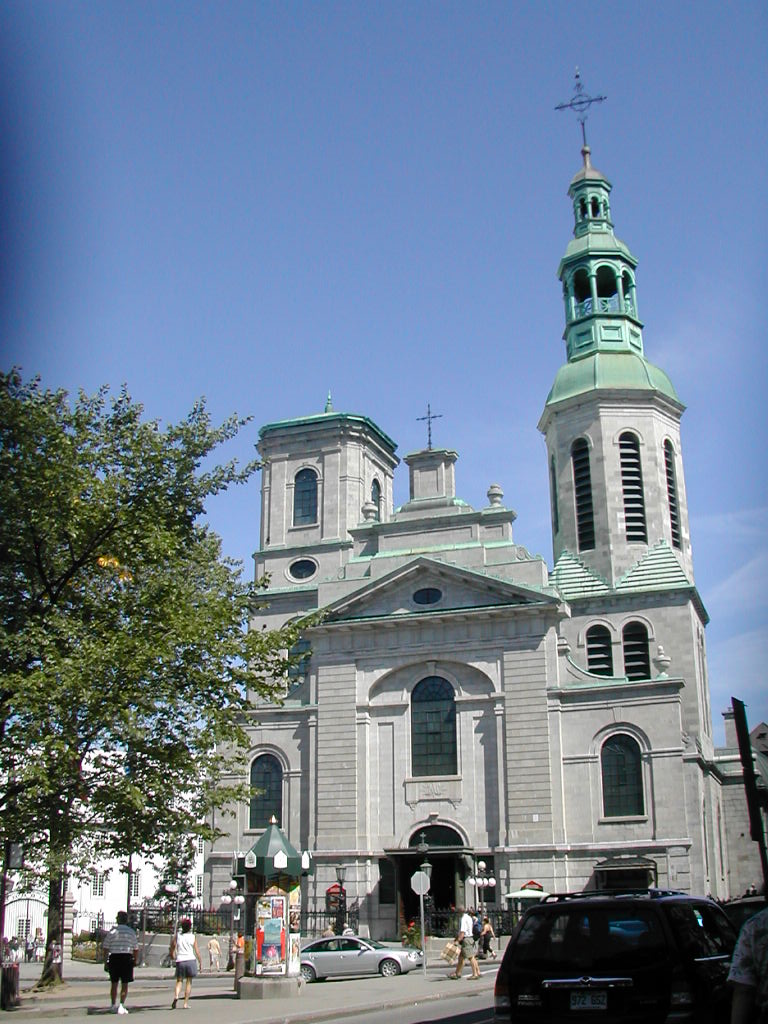 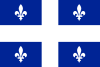 This is a Quebec church .
Skating on an outdoor arena
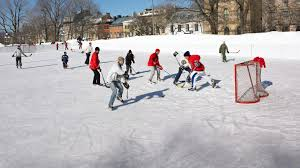 Quebec is part of the Canadian Shield so there is rocky areas and forest
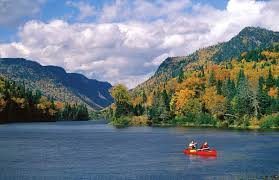 This is two Quebec hockey teams
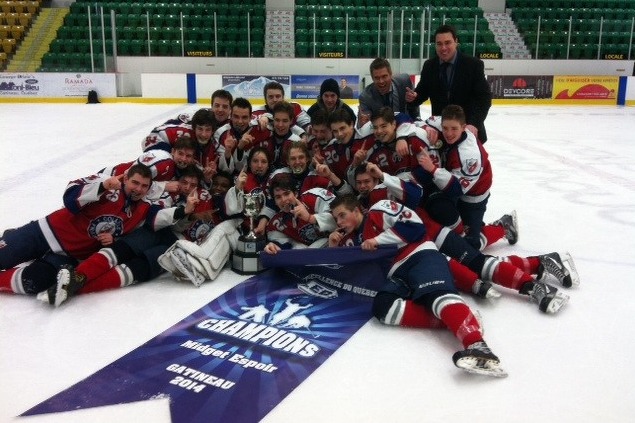 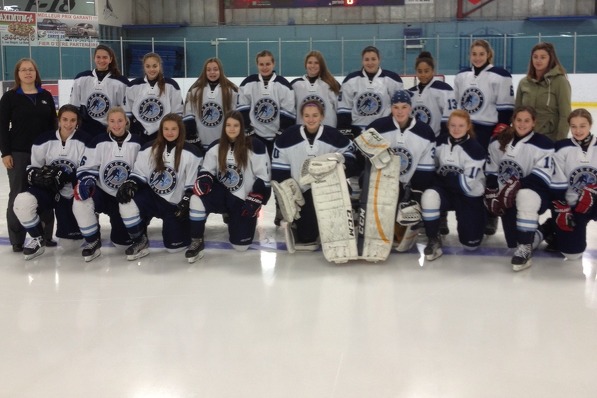 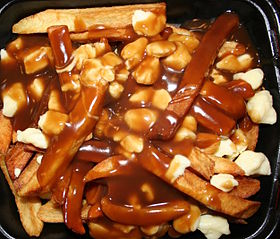 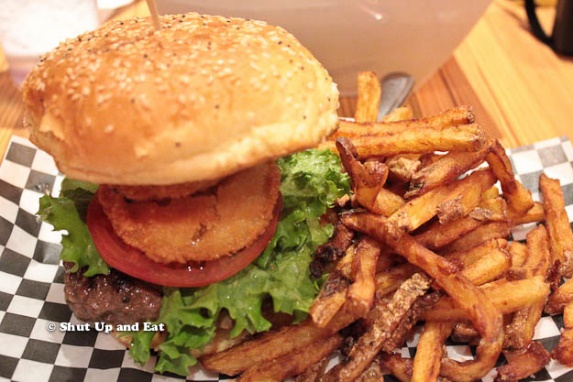 THIS IS Quebec food.  Poutine is famous in Quebec
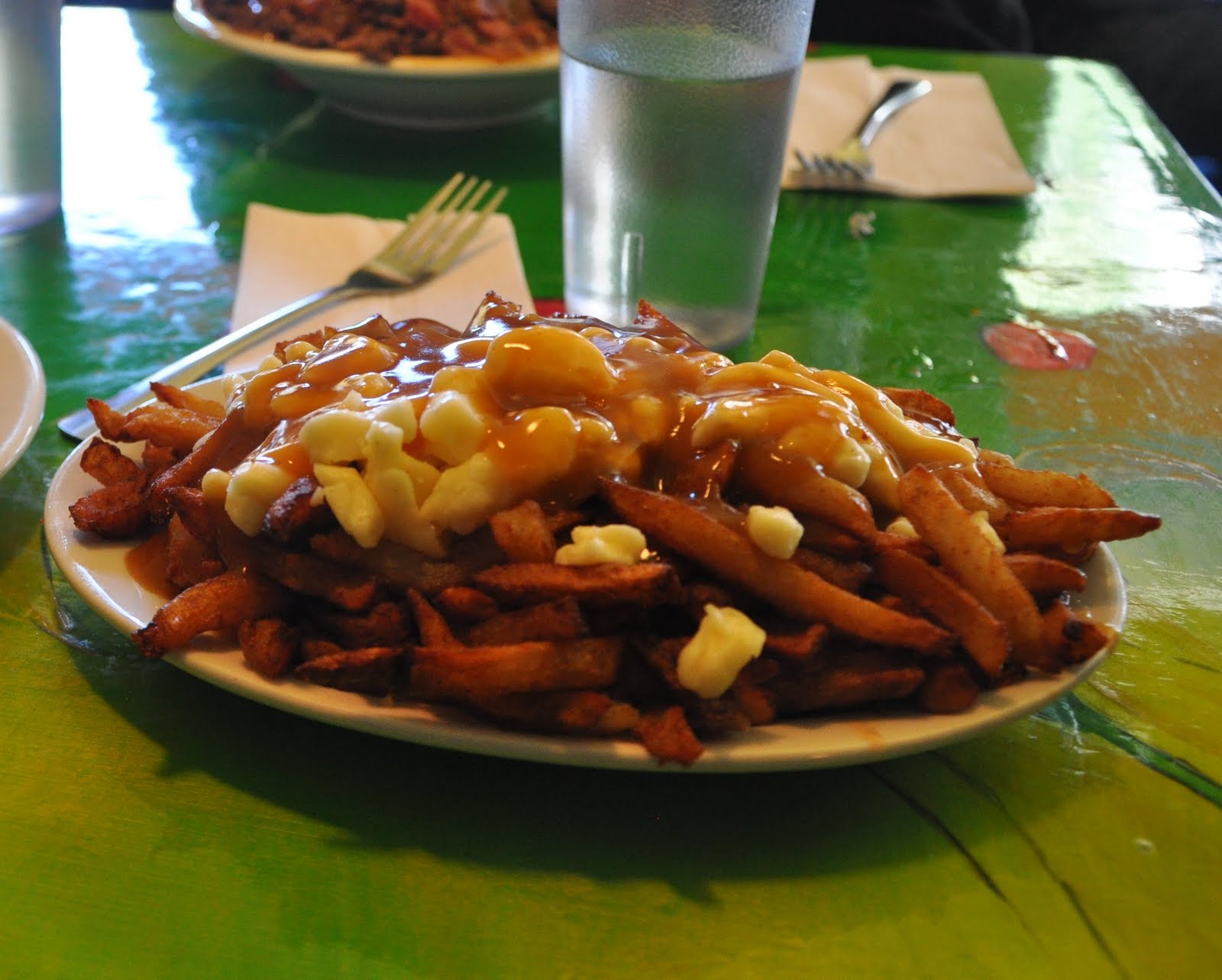 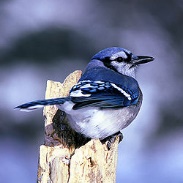 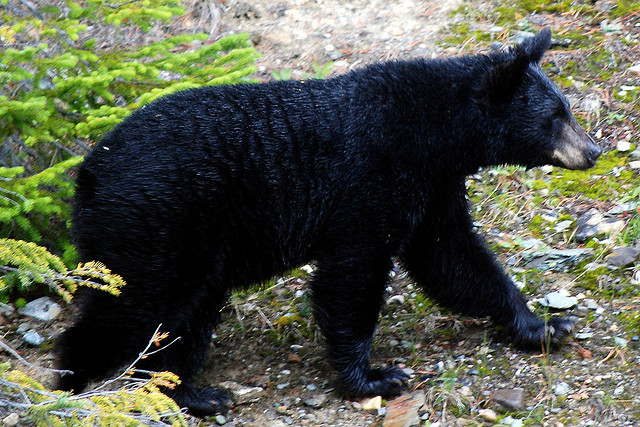 Quebec has lots of animals .
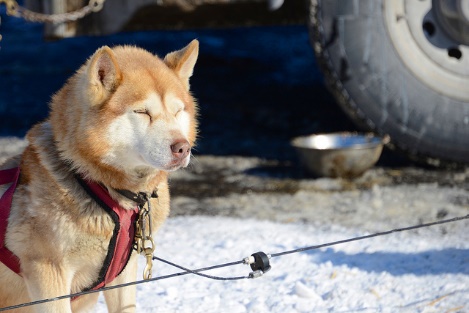 This is  a Quebec sled dog
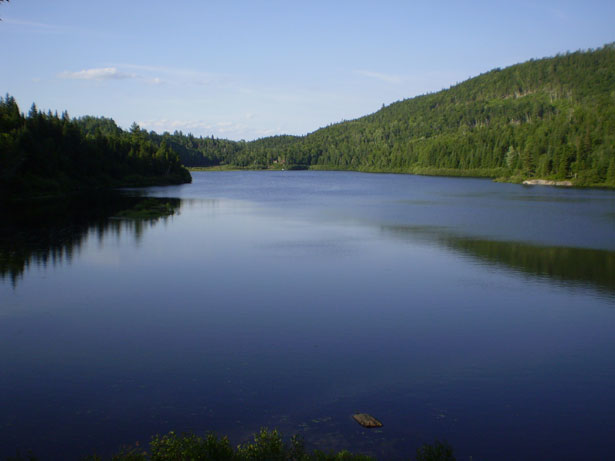 This is also a Quebec lake
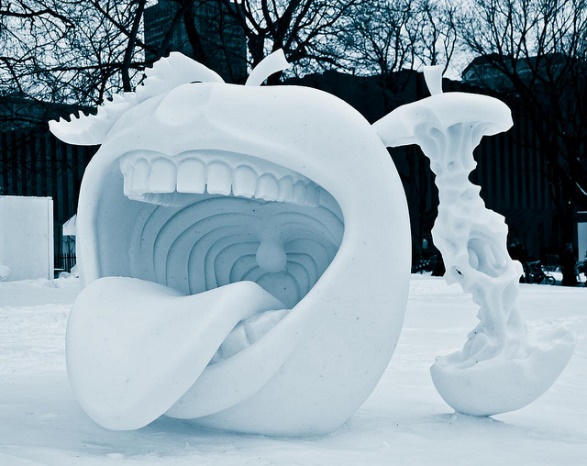 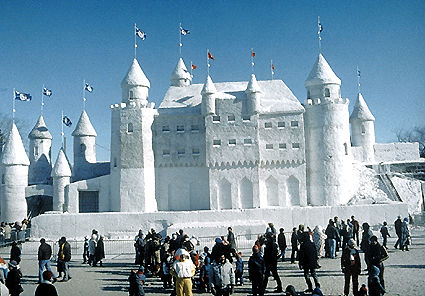 This is two  of Quebec snow sculptures is n’t it awesome
This is 1 of the
Most famous 
Quebec snow
Boarders .
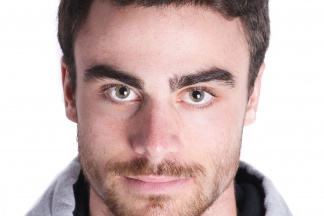 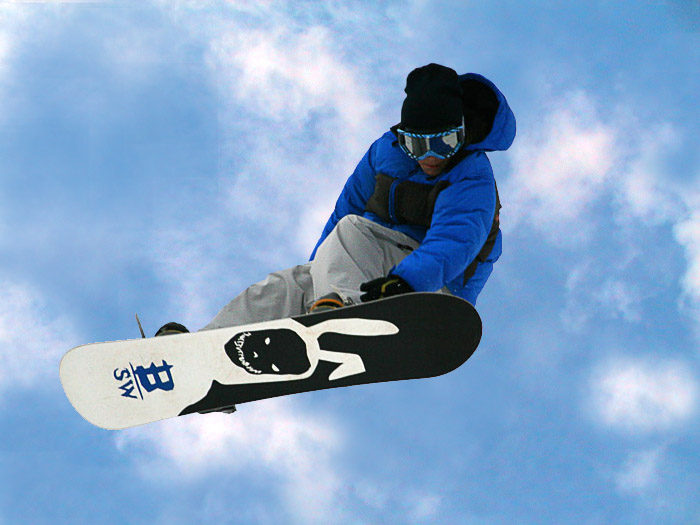 Indrik Trahan
Trois-Rivières, QC
By
Gerred
The END